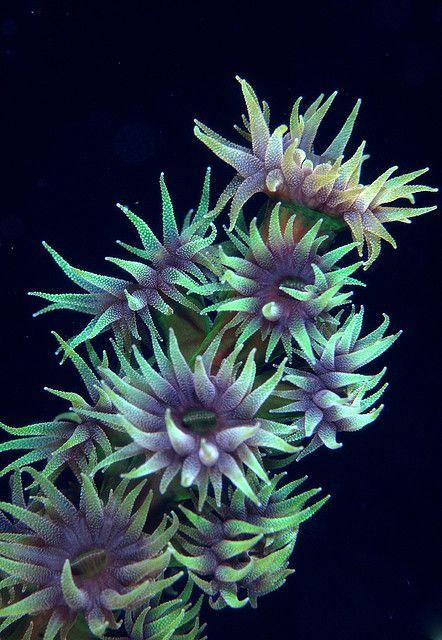 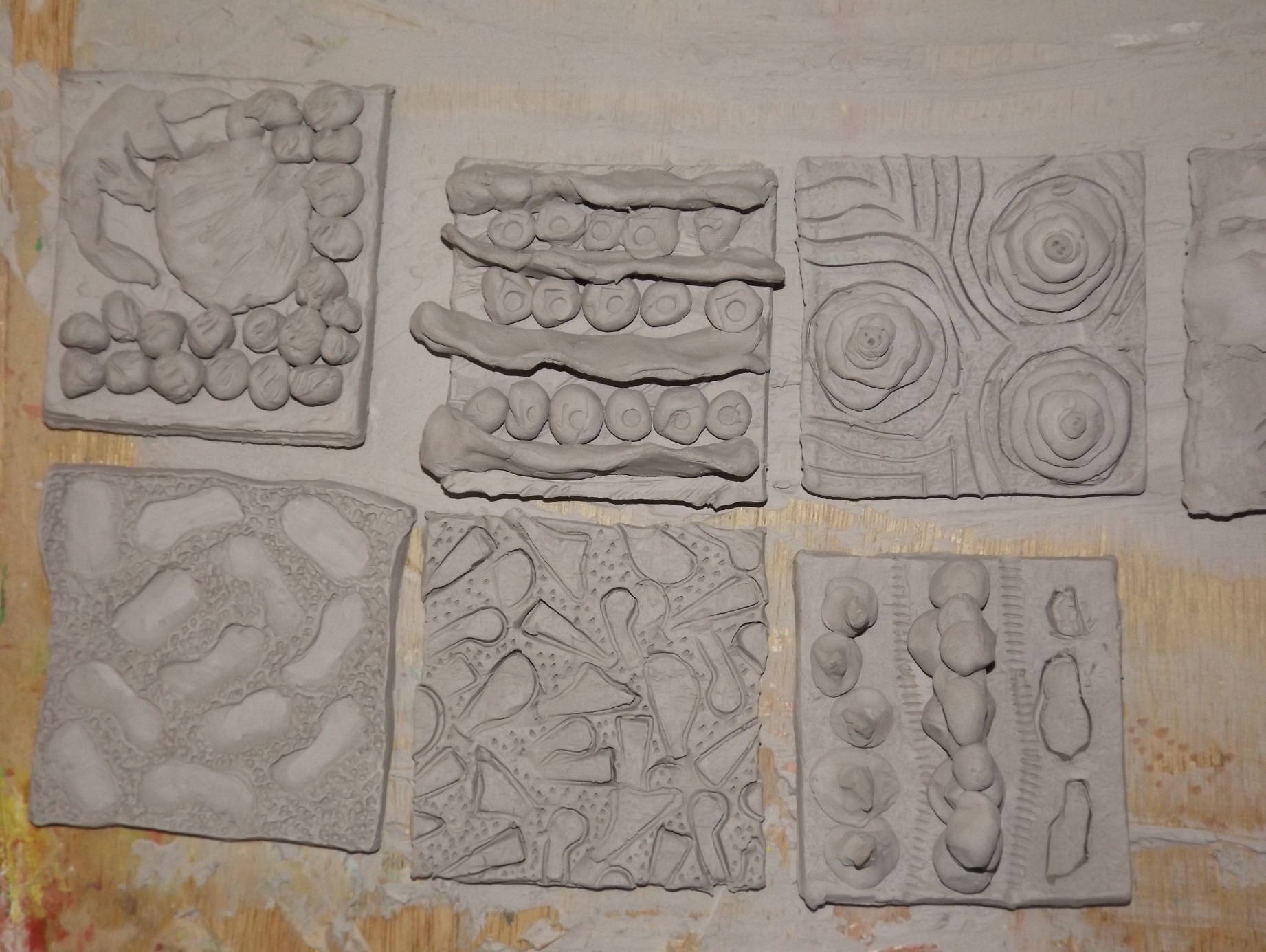 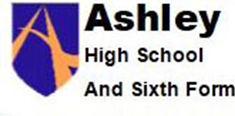 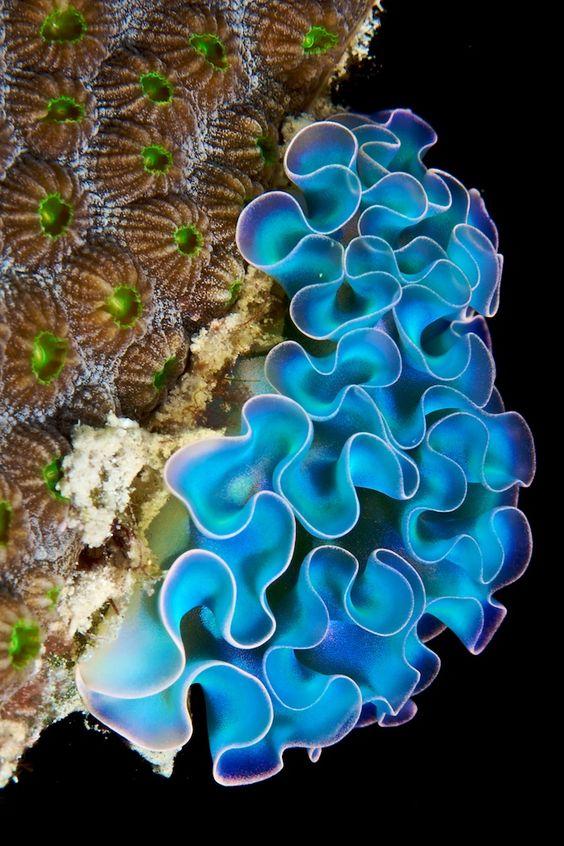 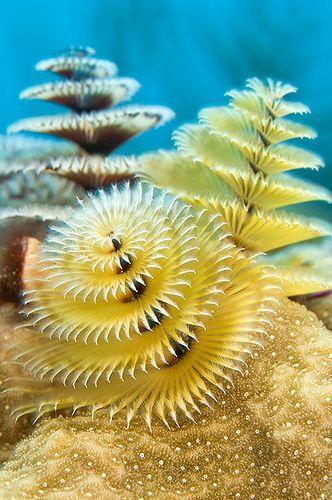 Ceramics
LO3 Evidence of an 
Appropriate Ceramic 
Outcome
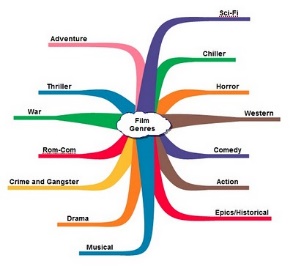 Ceramics
LO1 Record Experiences
Film Genres
L01 How films
 are grouped in Genres 
LO2 Key Conventions
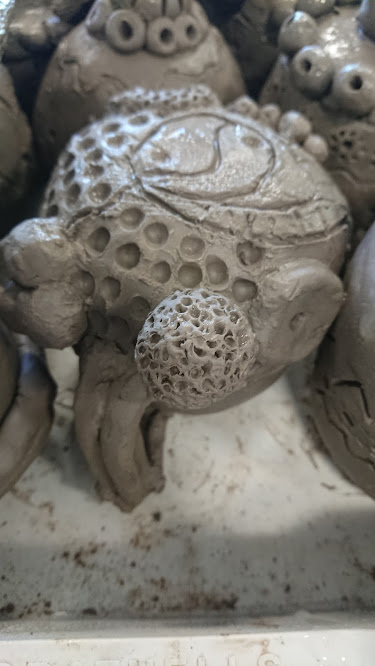 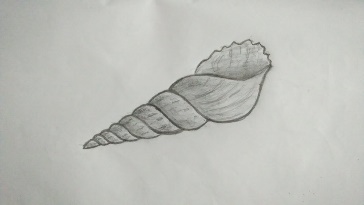 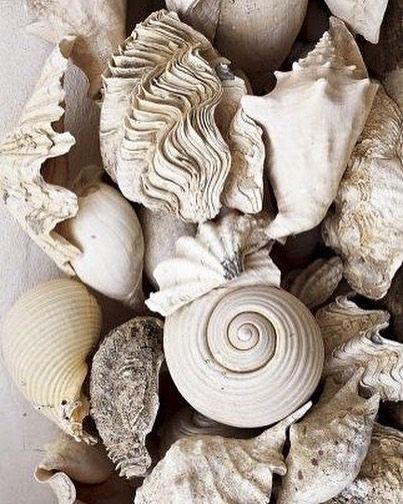 Half Term 1	Half Term 2	Half Term 3	Half Term 4	Half Term 5	Half Term 6
Creative Media Year 10
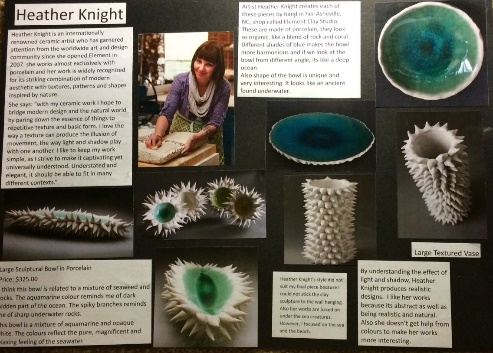 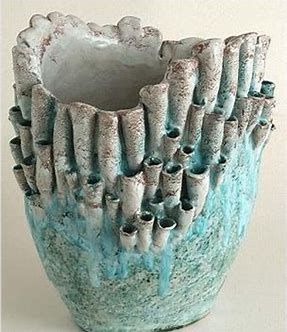 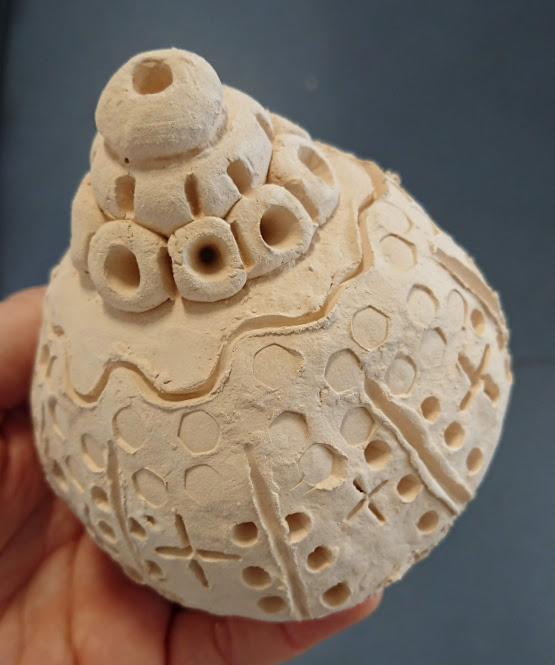 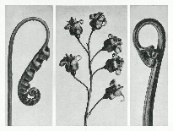 Ceramics
LO3 Evidence of an 
Appropriate Ceramic 
Outcome
Ceramics
LO2 Evidence of Ideas
Film Genres
LO3 Produce an
 Idea for a New Film
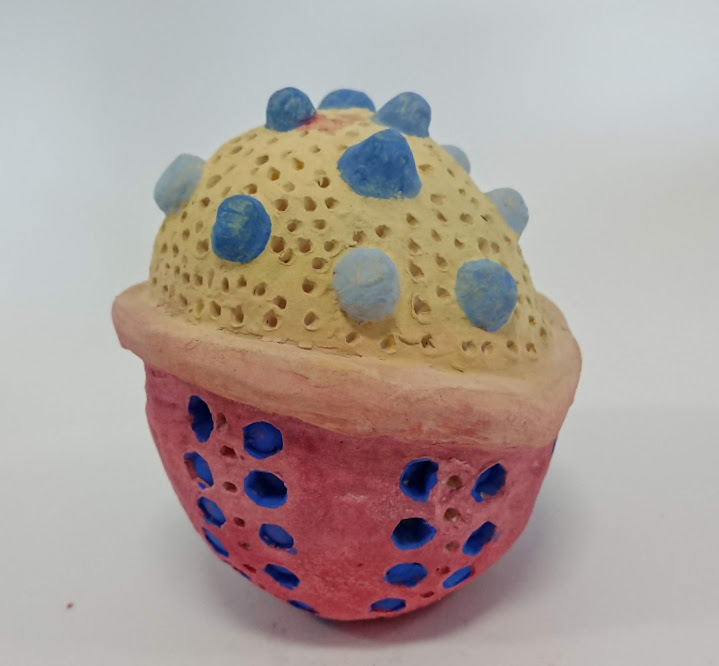 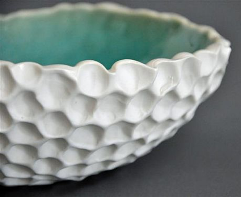 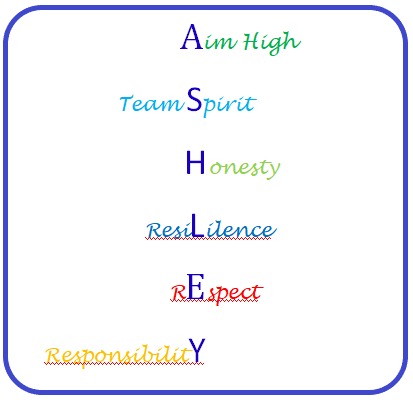 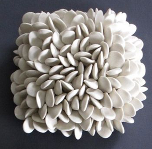 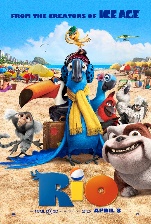 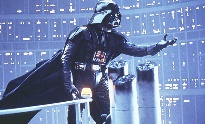 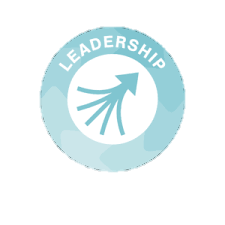 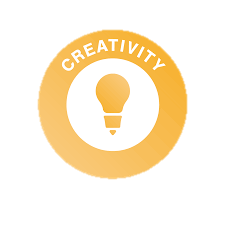 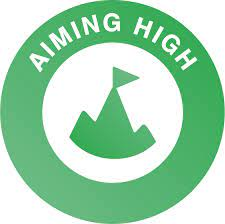 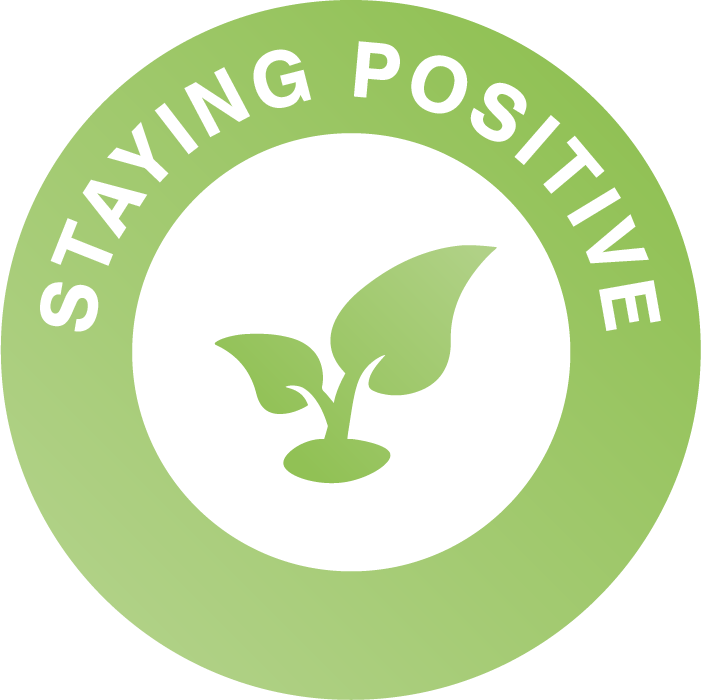 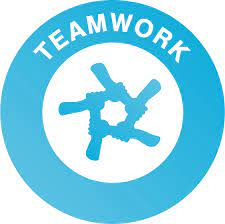 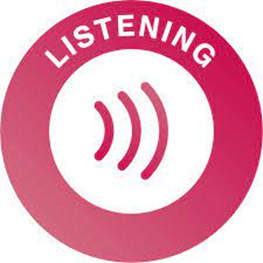 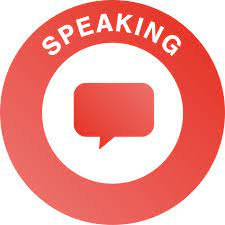 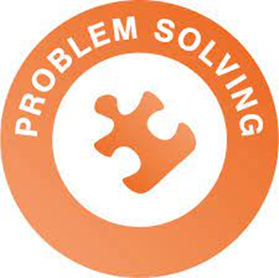